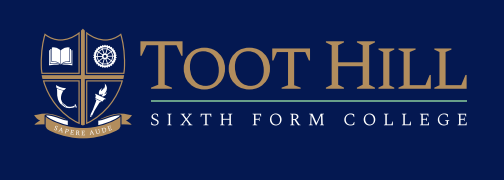 Interview Question Preparation for Toot Hill SixthForm College
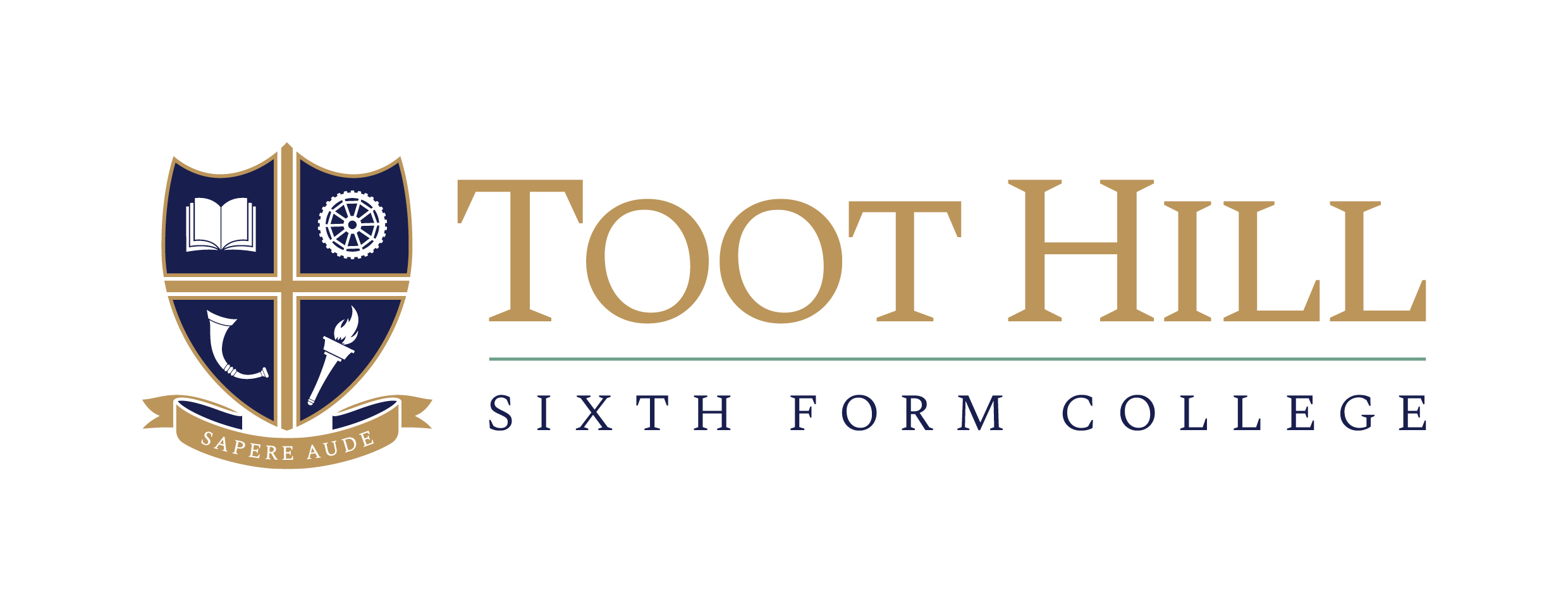 Below are some questions that may be asked at your interview with us at Toot Hill Sixth Form College. Additional questions may be asked based on the responses you give and/or the content of your application. We look forward to seeing you at interview.
Why have you decided to apply for our sixth form?2. Why have you chosen these courses? How did you make your decision, is it linked to any future ambitions?
Our sixth form motto is “Dare to Know” – what does this phrase mean to you?
What qualities do you have that make you a good independent learner?
Do you have any career aspirations? Do you have any ideas about what you might do after sixth form? Have you thought about university or apprenticeships following sixth form?
What interests do you have outside of school?
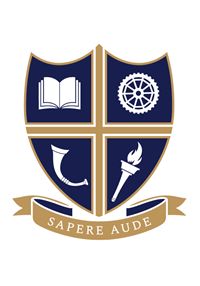 [Speaker Notes: 1)Launch the PDC – What does it mean to you?  What is your vision for your year group? How does it link to Jen’s launch?
2) Discuss your intent with your year team and talk them through why it is important to you.
3)Give time for your tutor team to read your intent, highlight the parts that resonate with them and reflect on what they are going to focus on to ensure that their tutees are ‘well-rounded’ individuals.  It would also be worthwhile to get your tutor teams to reflect on aspects of your intent that they may not have considered for a while.]